ENERO
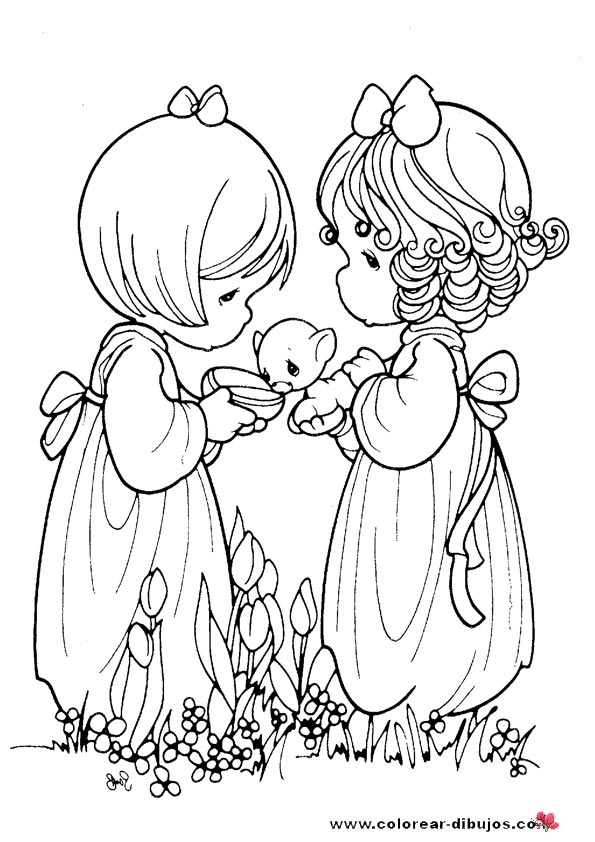 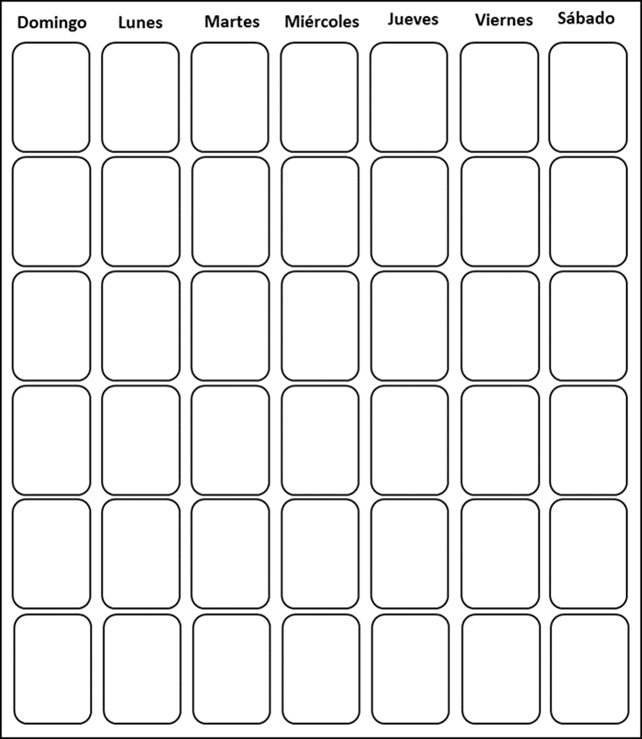 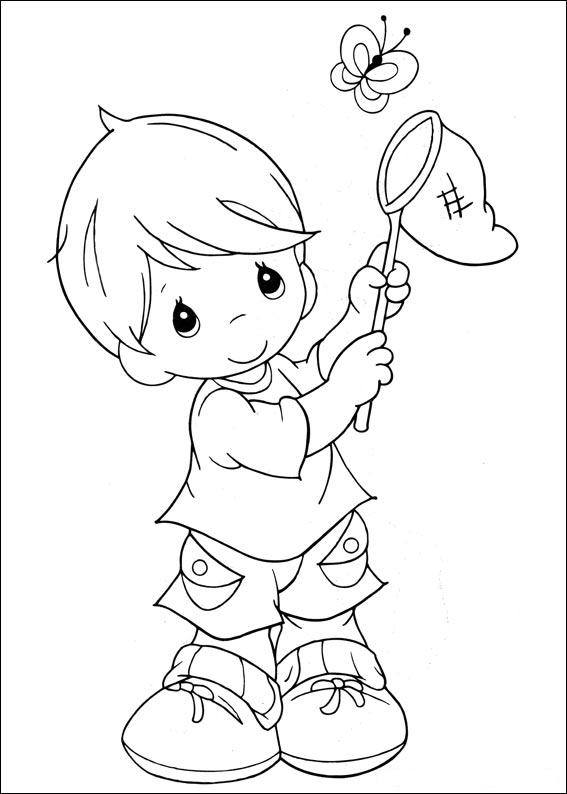 FEBRERO
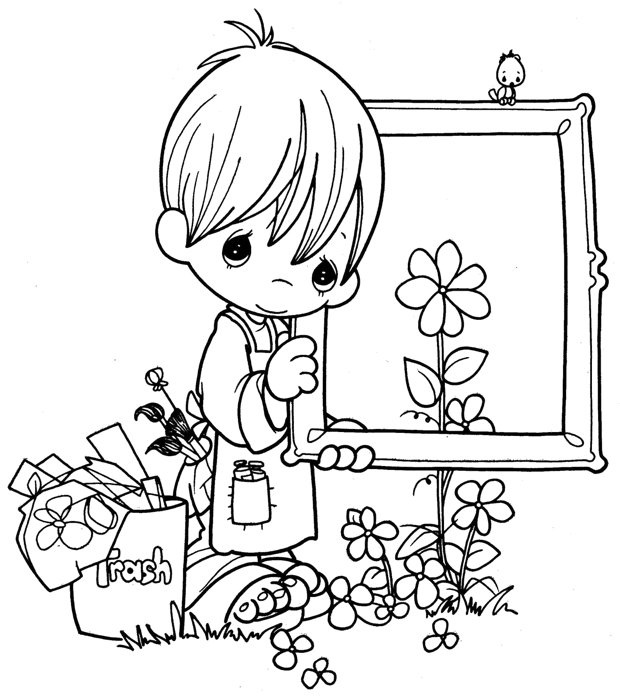 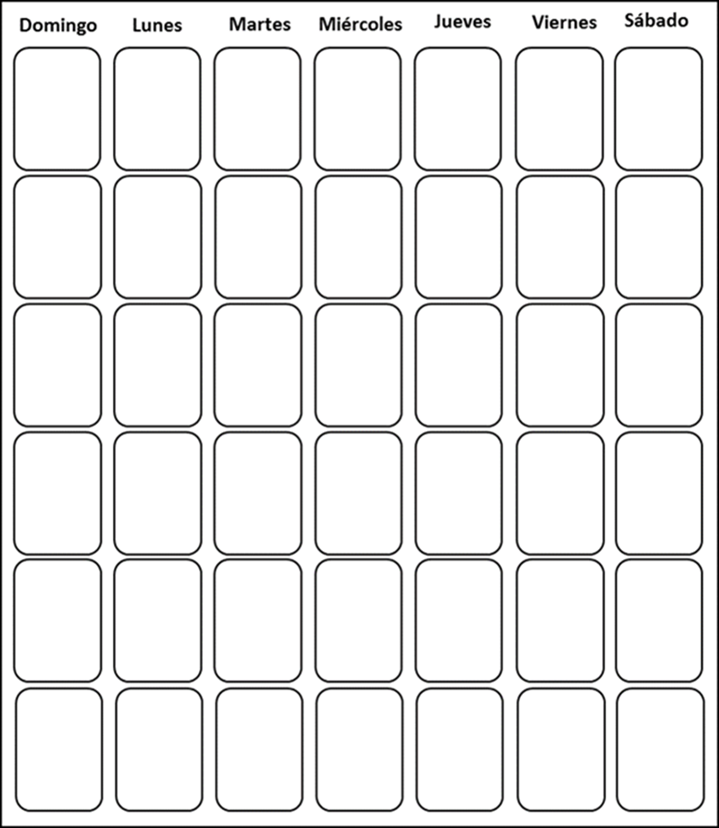 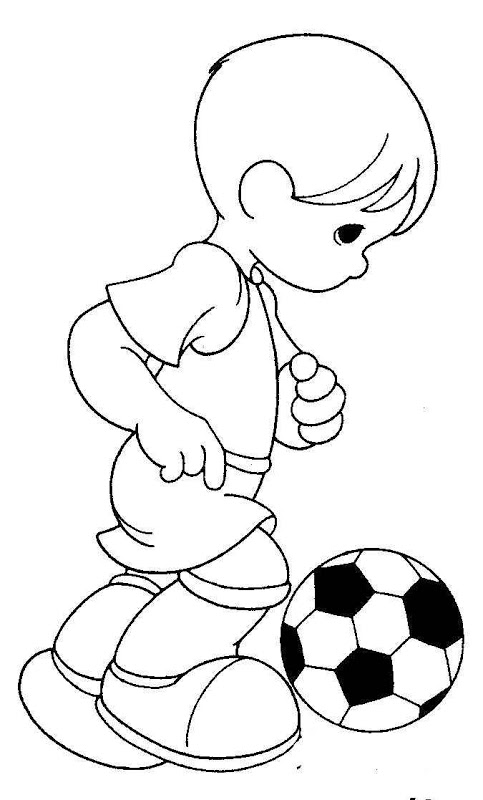 MARZO
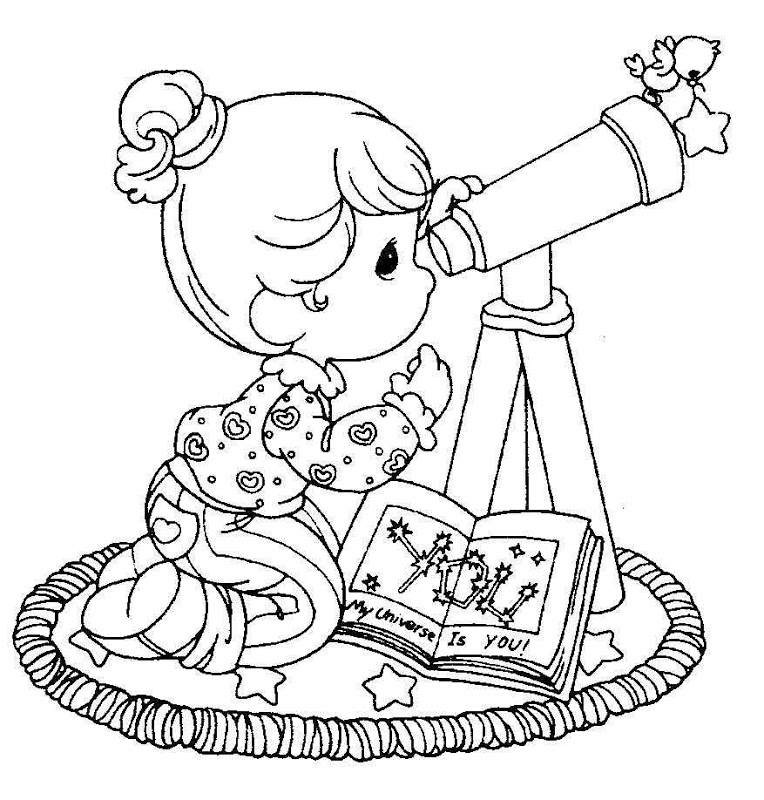 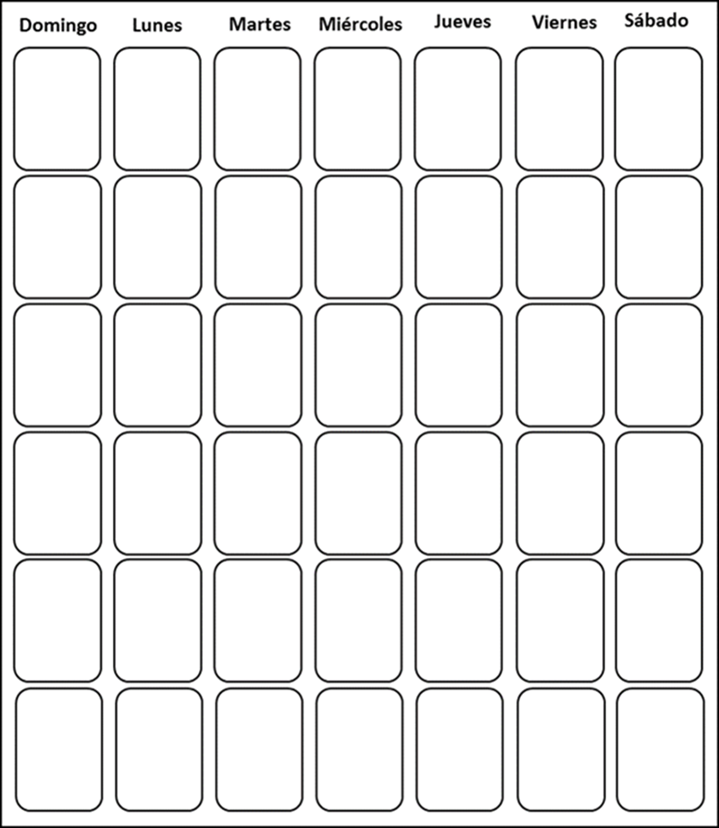 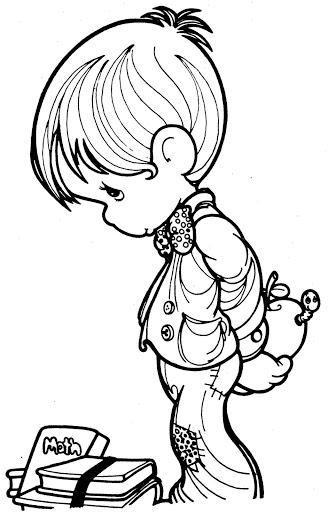 ABRIL
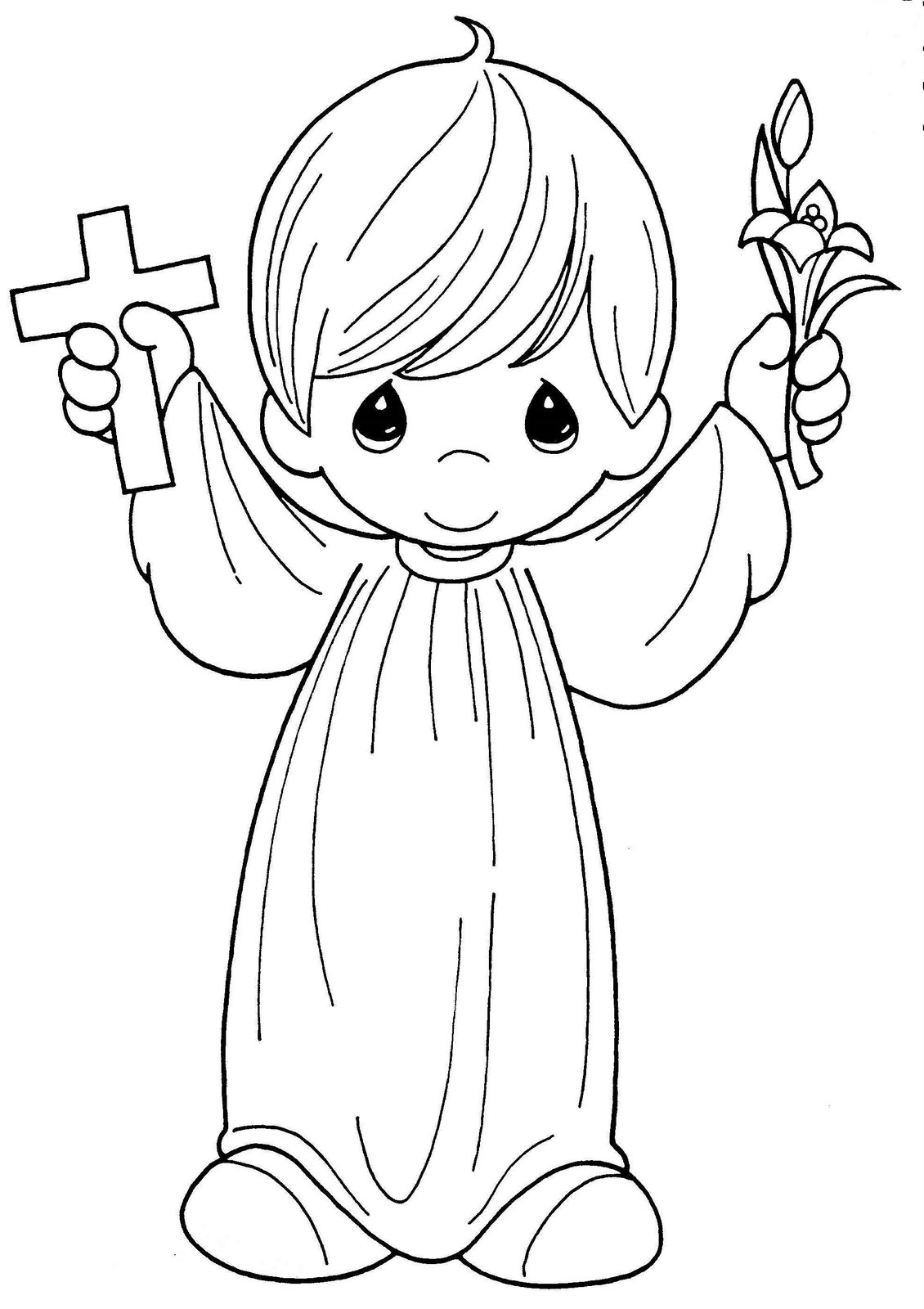 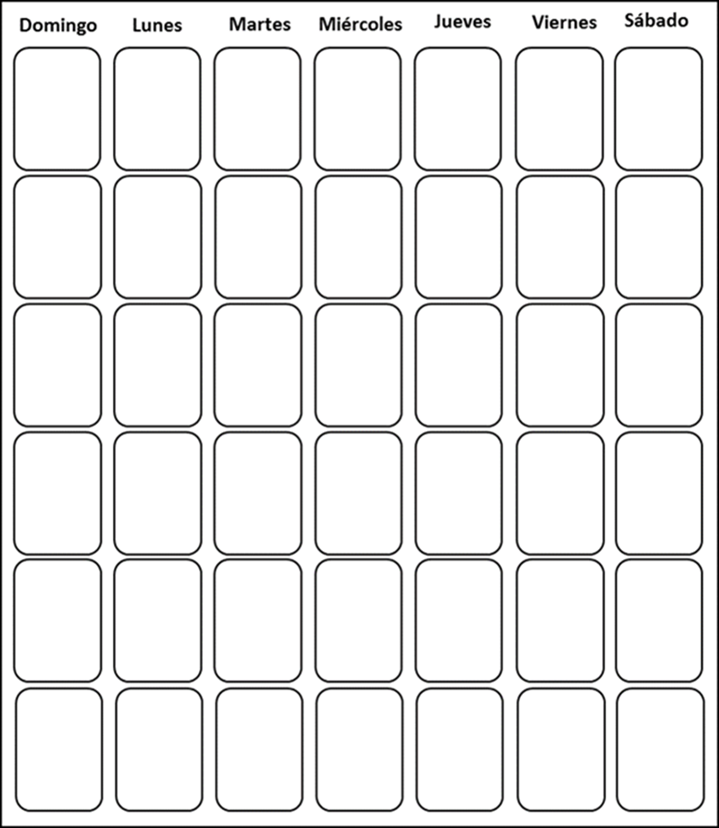 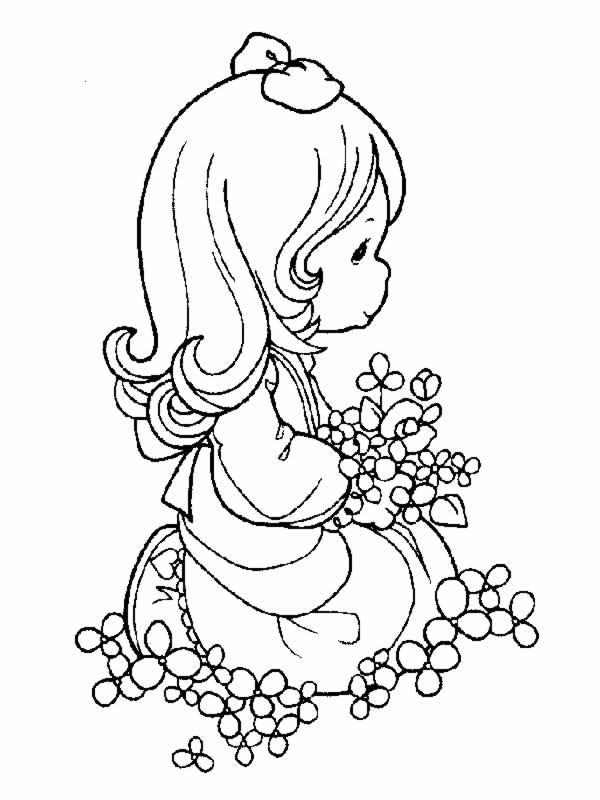 MAYO
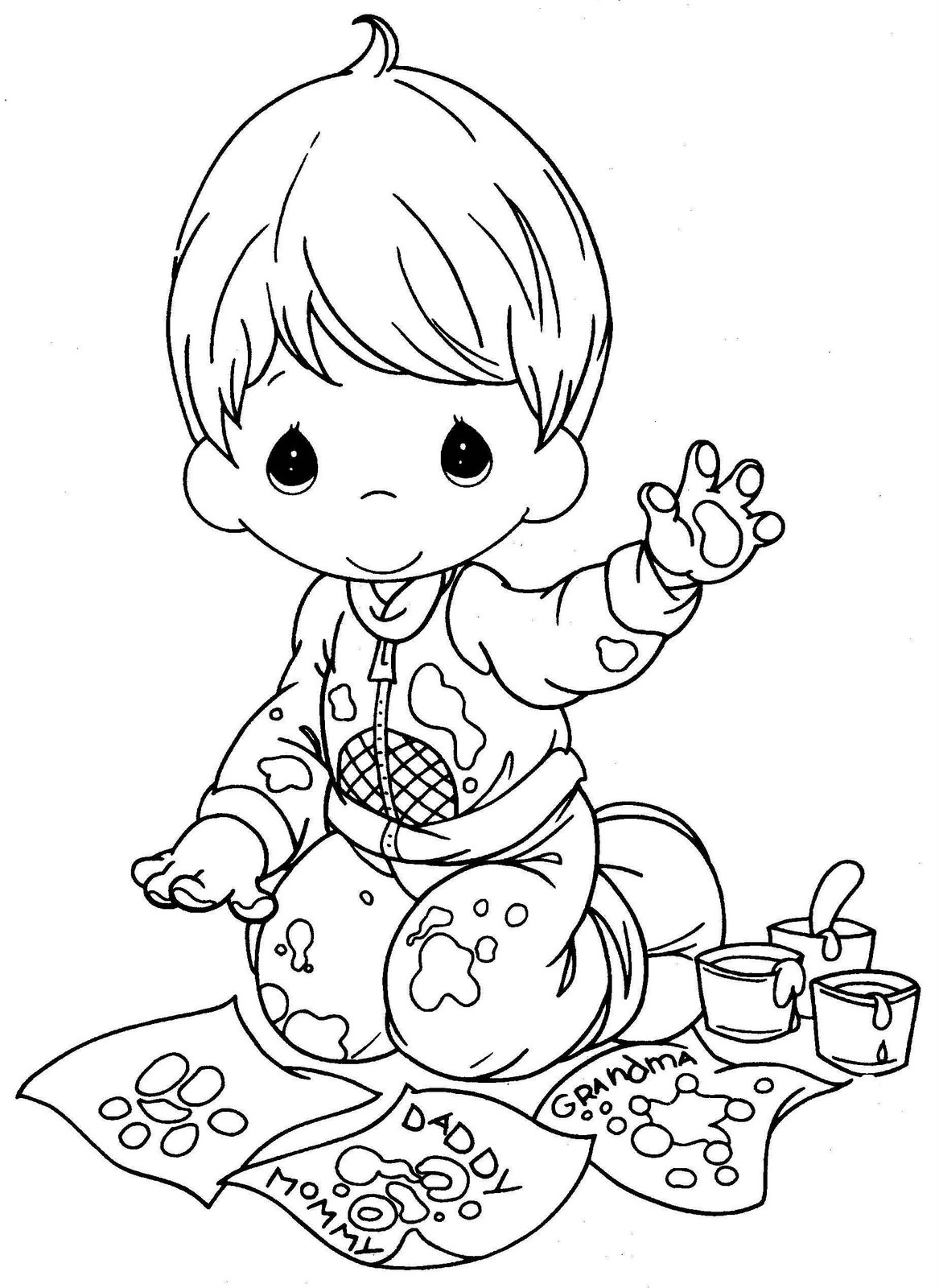 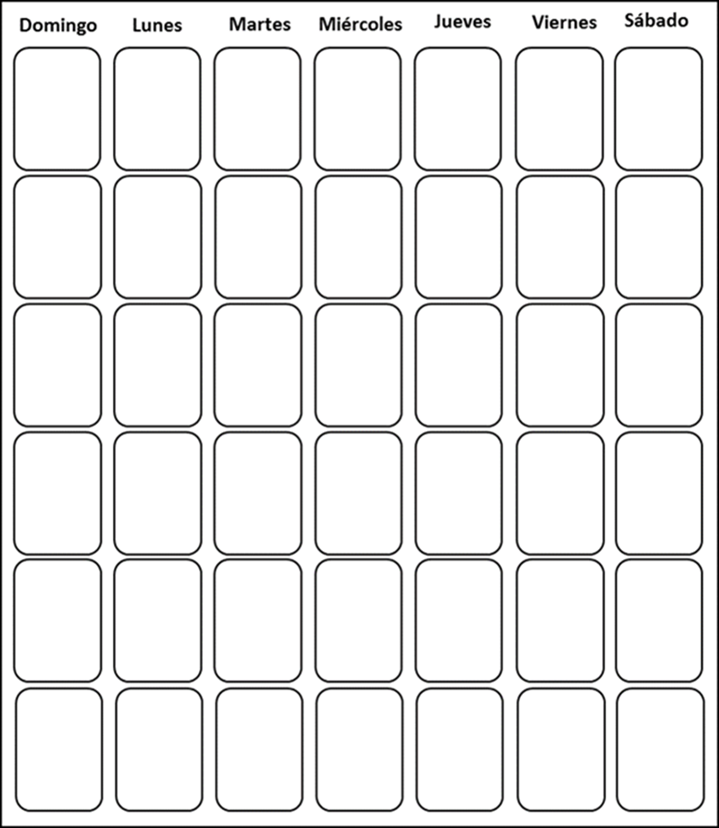 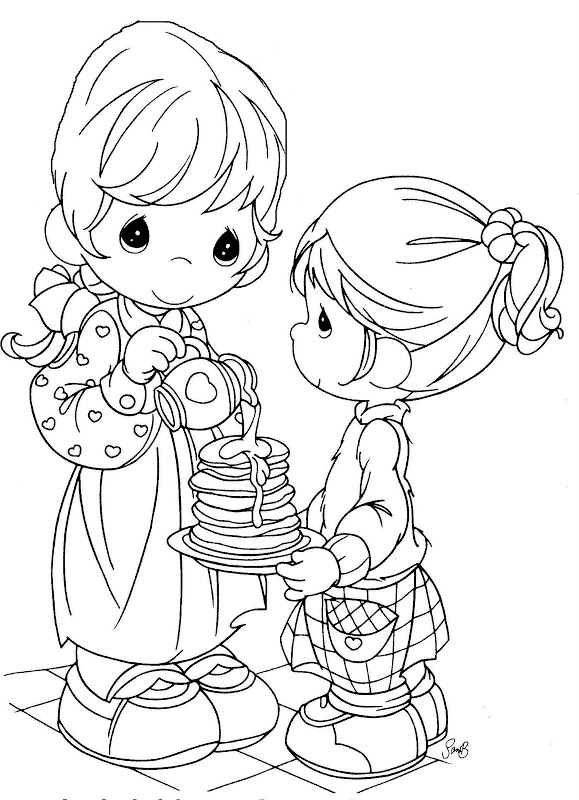 JUNIO
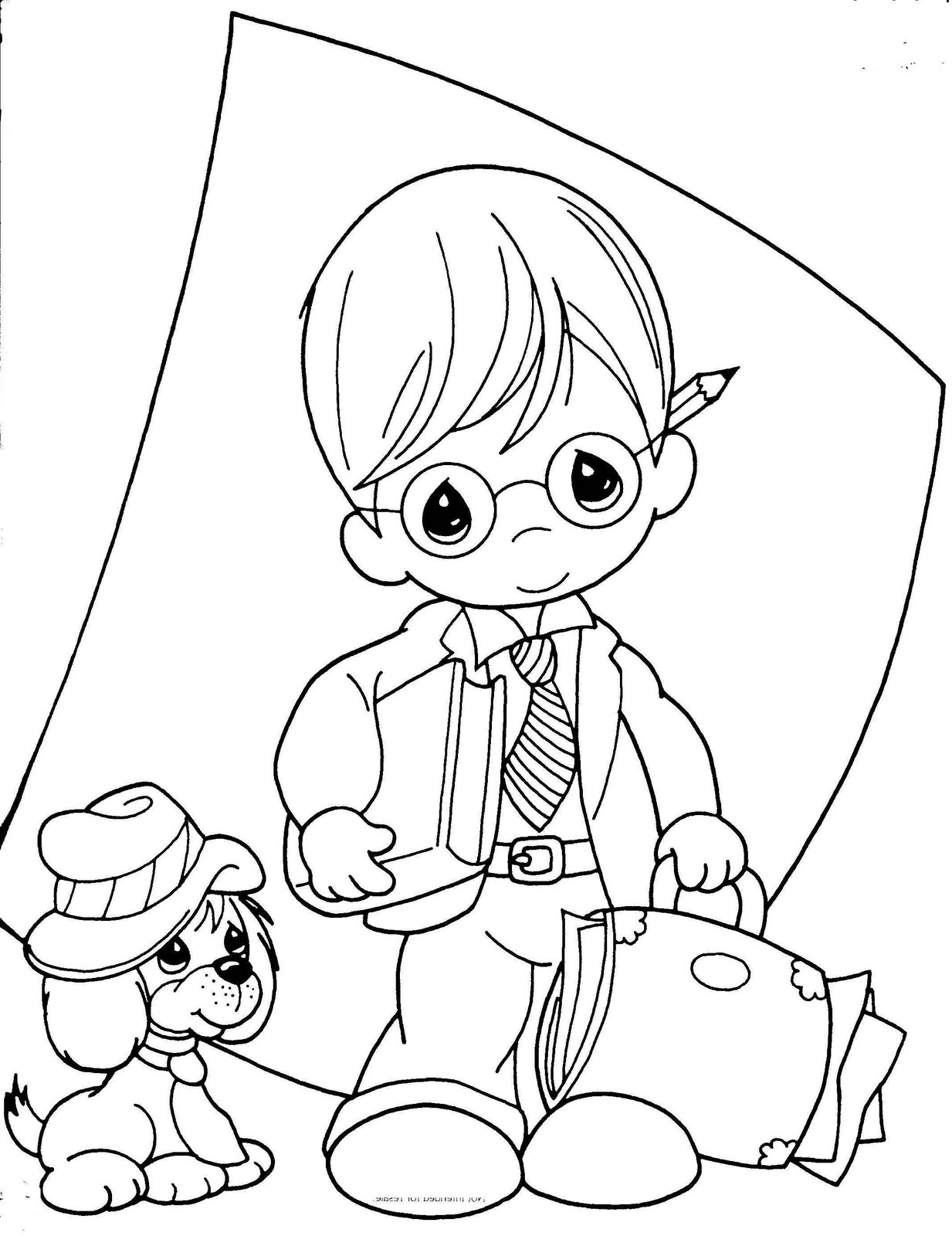 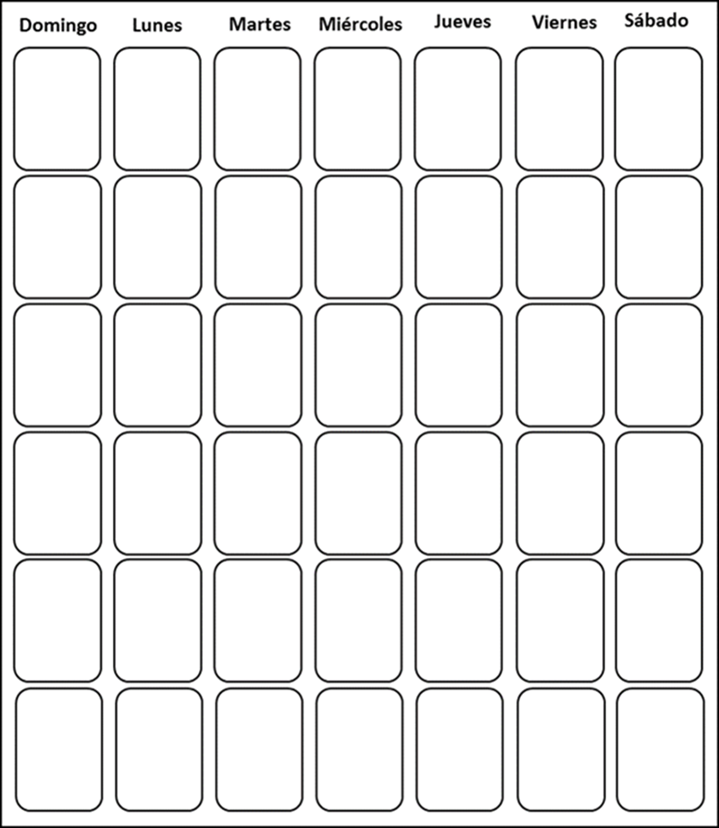 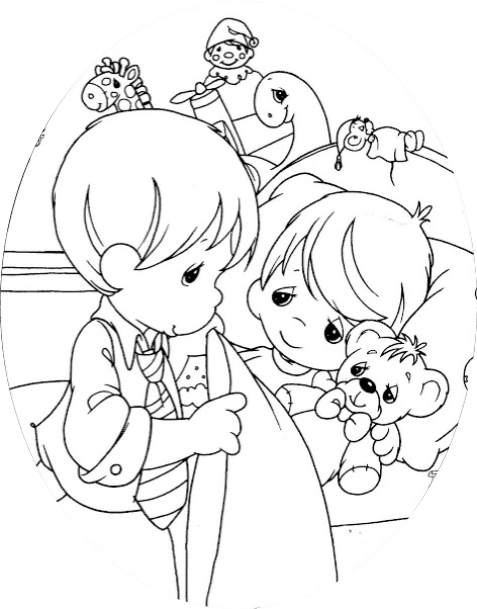 JULIO
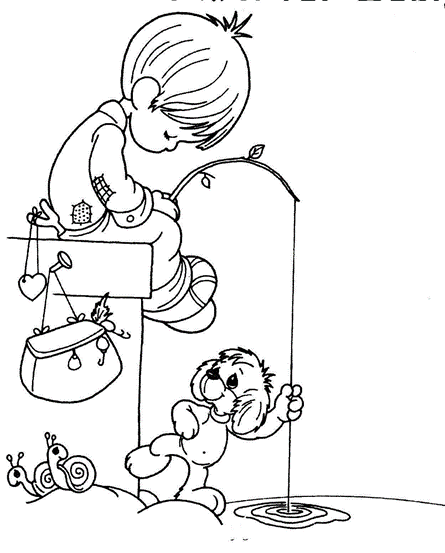 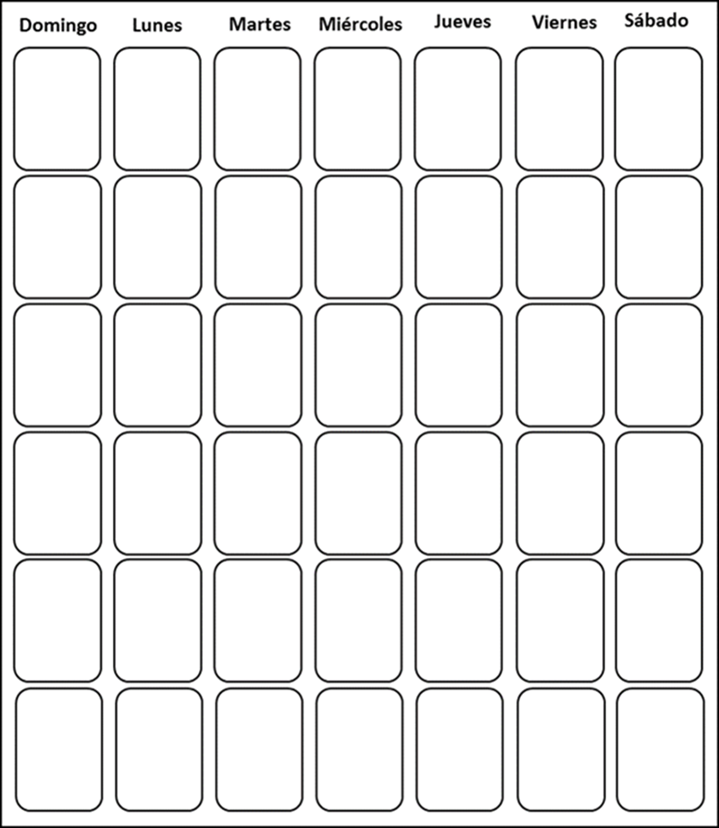 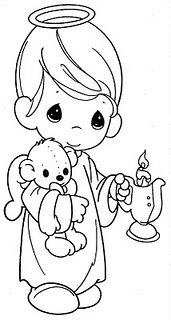 AGOSTO
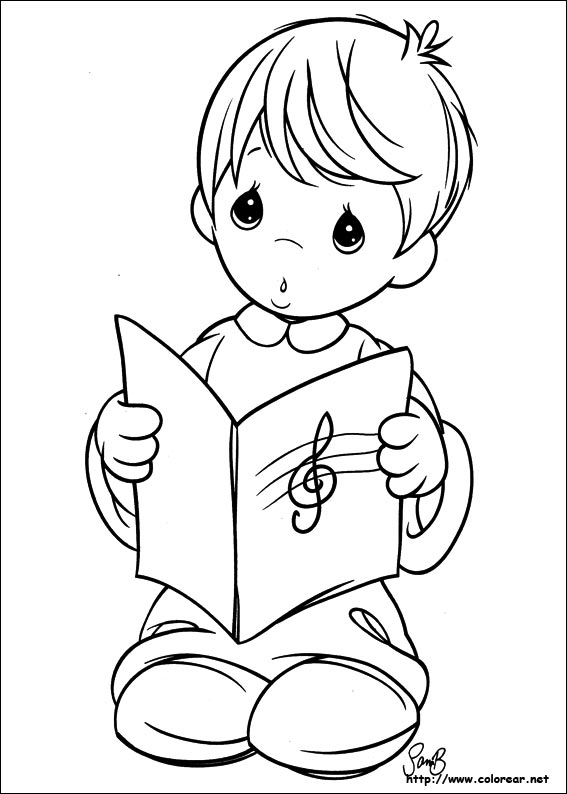 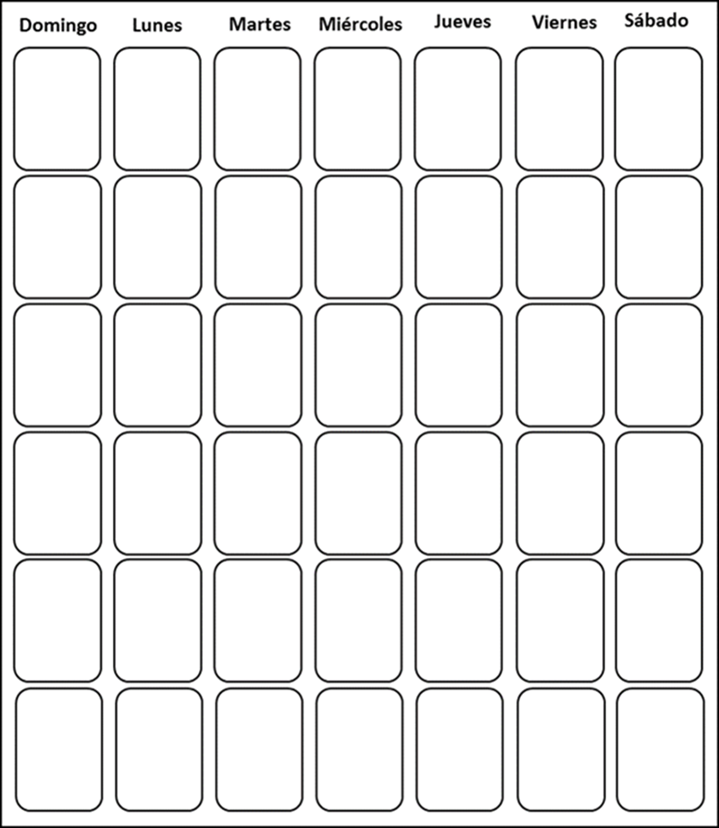 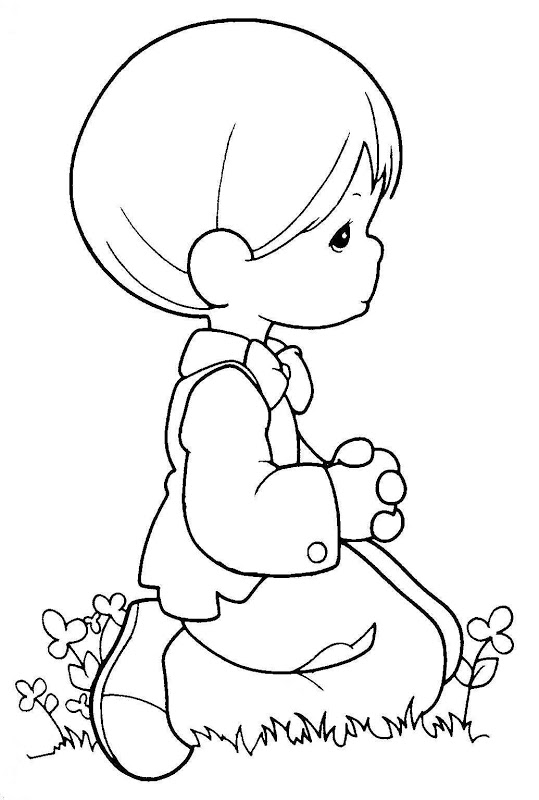 SEPTIEMBRE
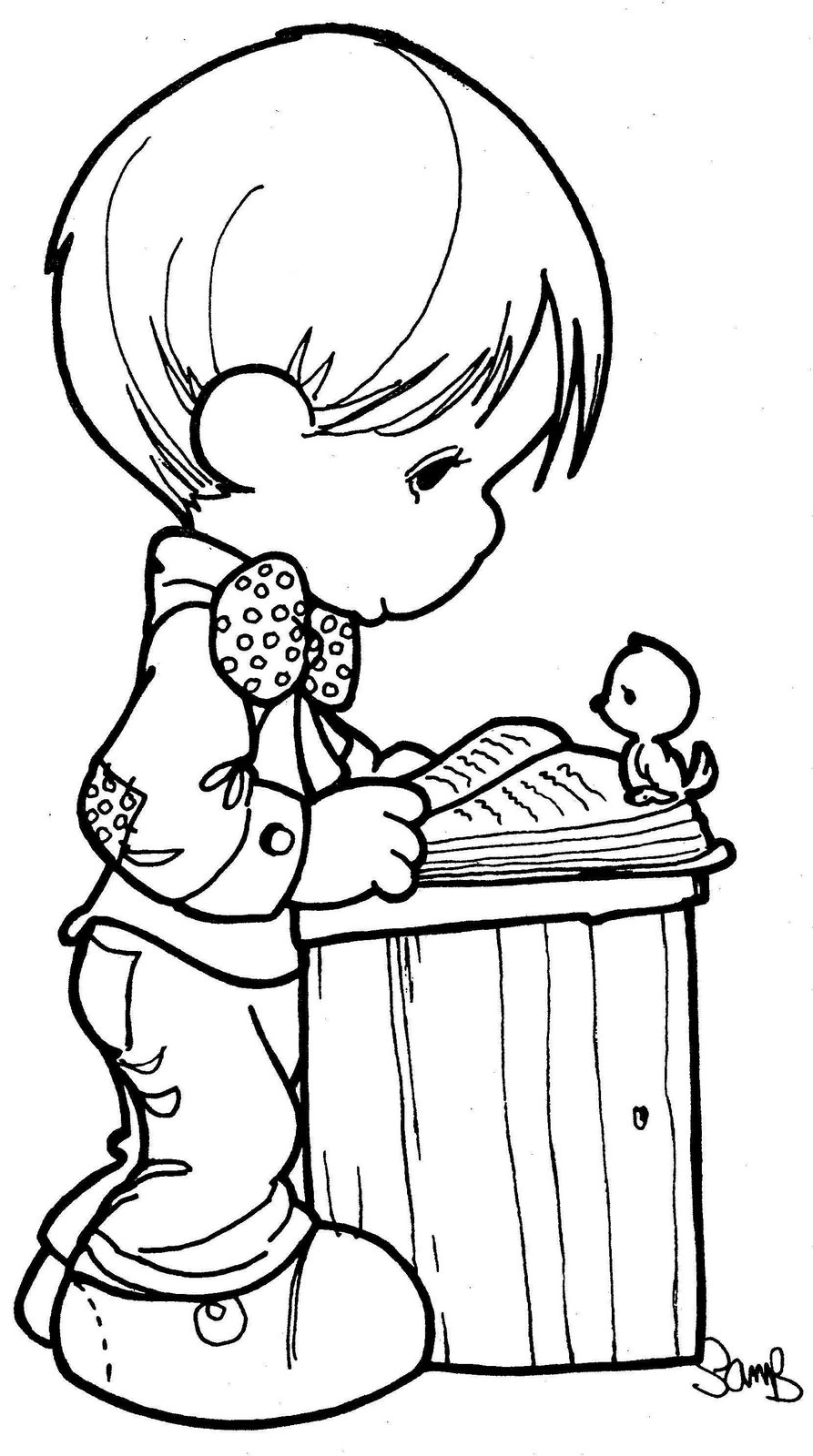 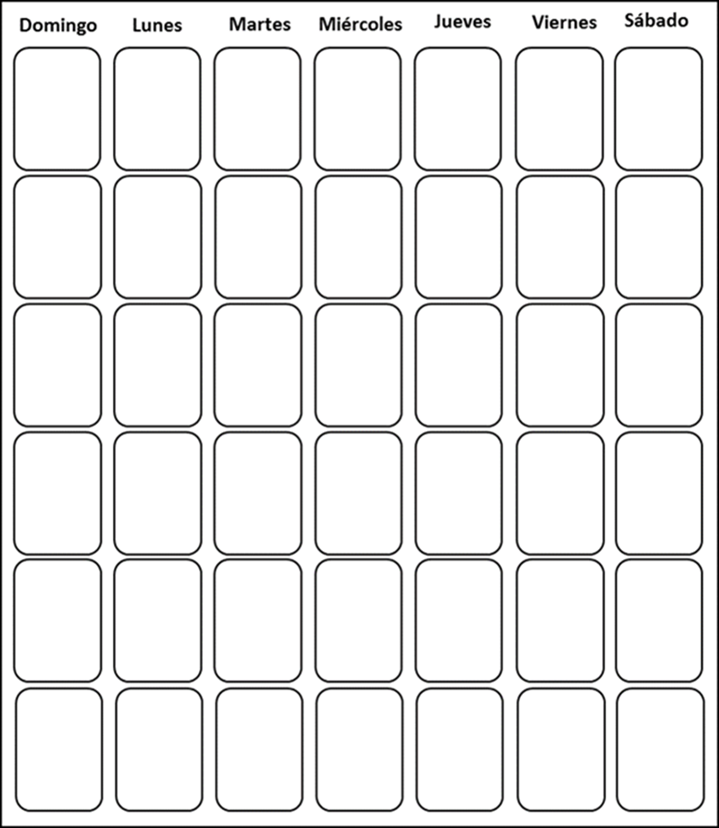 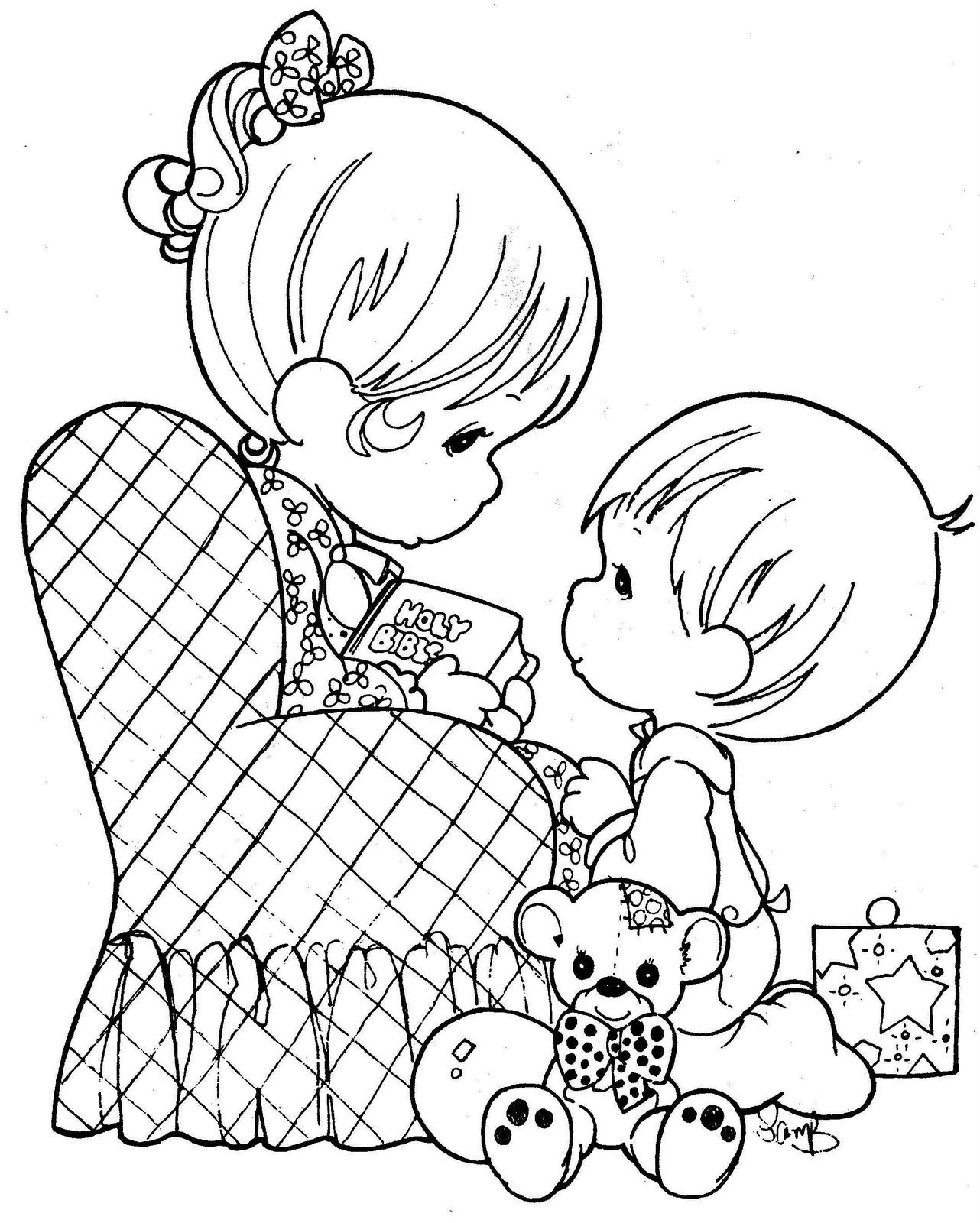 OCTUBRE
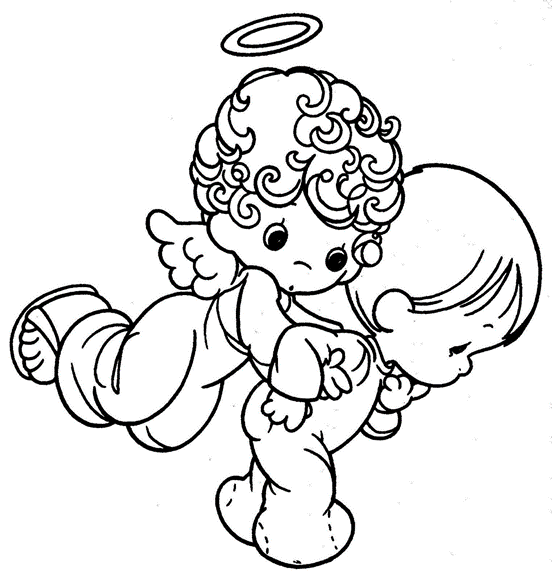 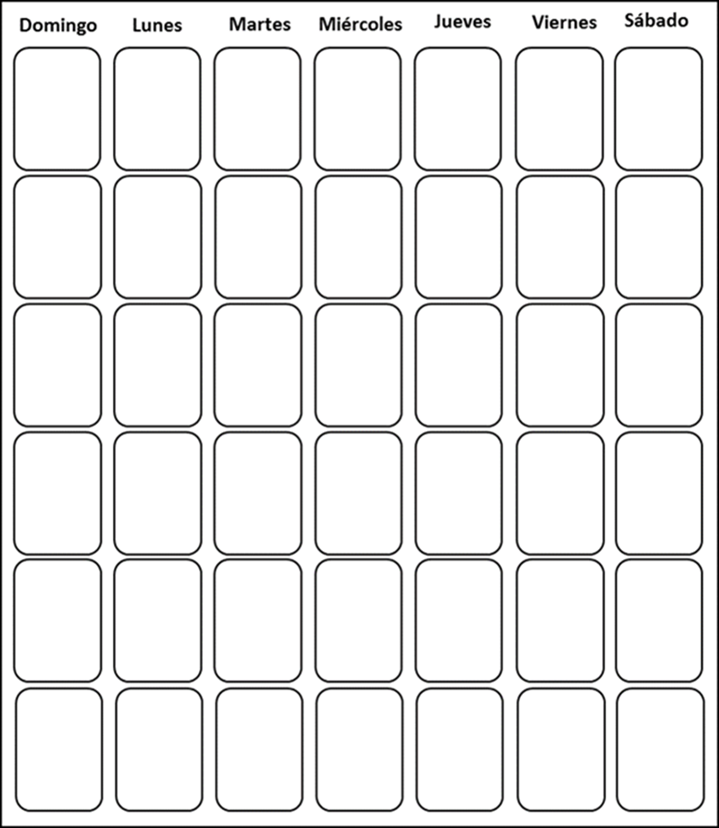 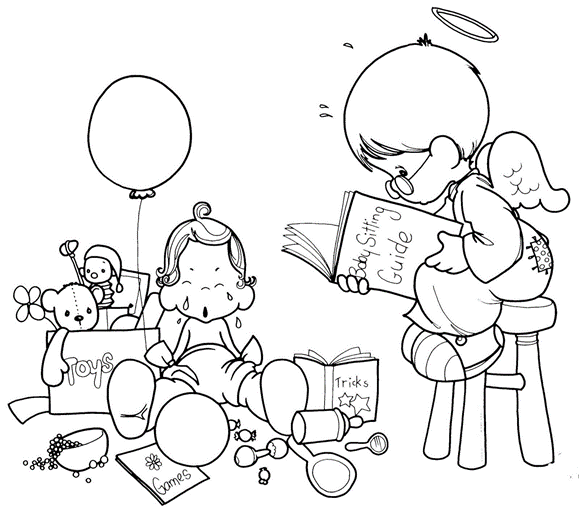 NOVIEMRBE
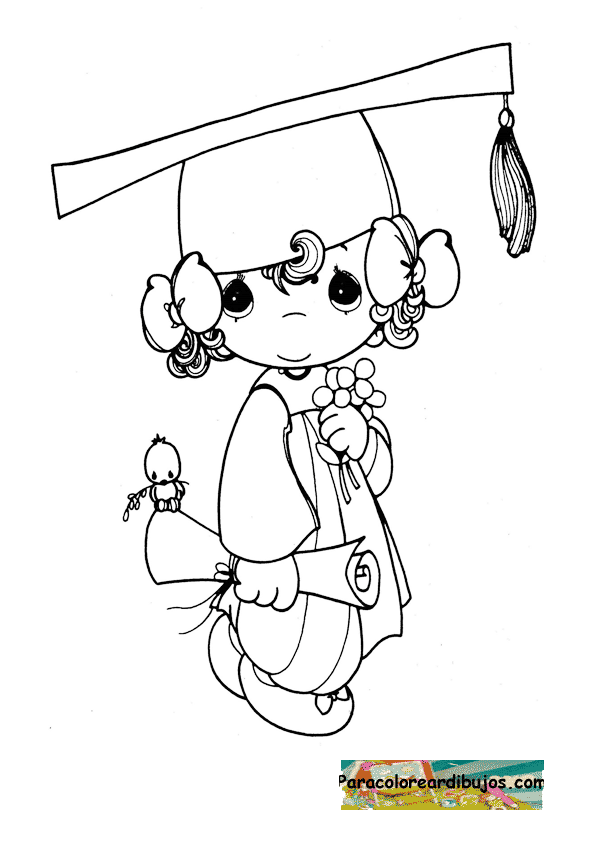 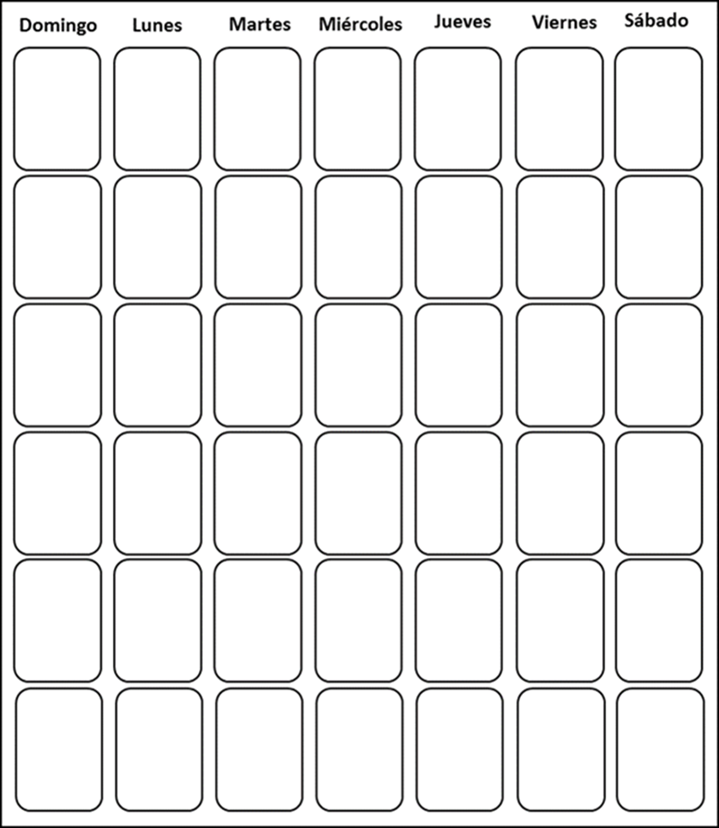 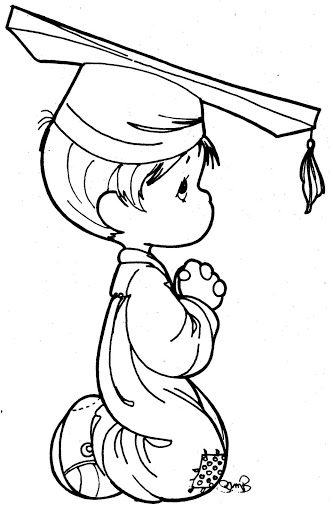 DICIEMBRE
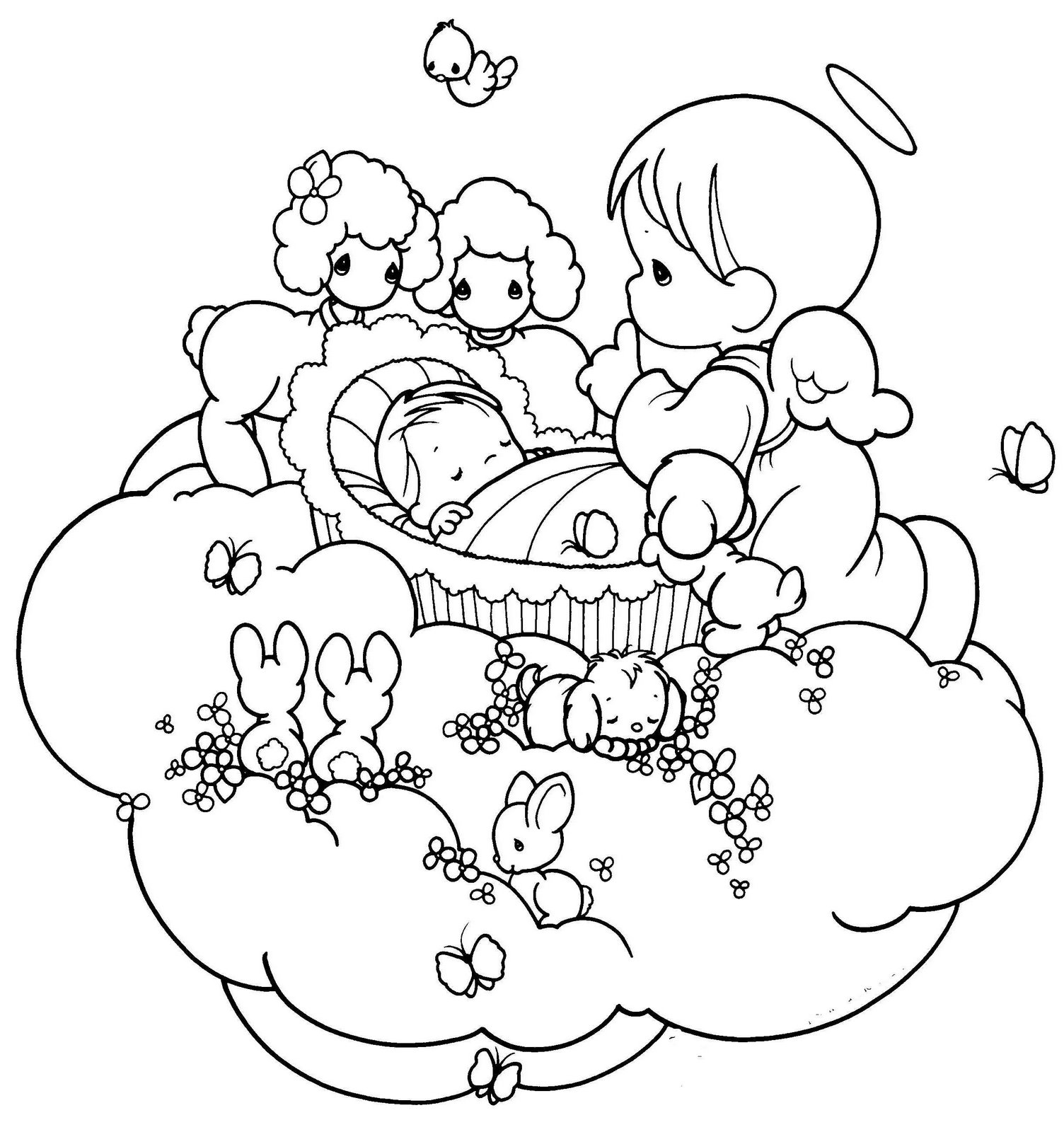 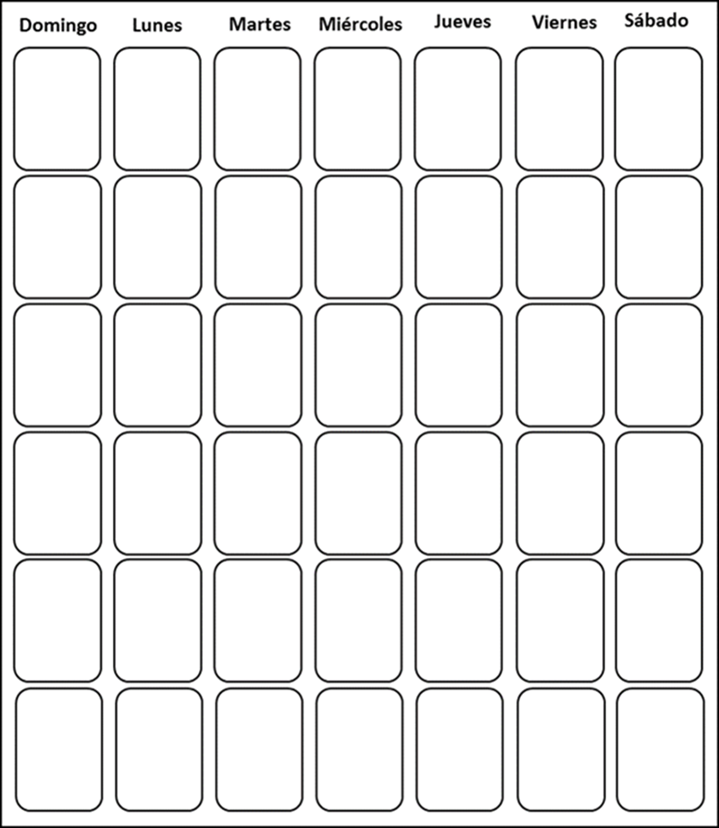 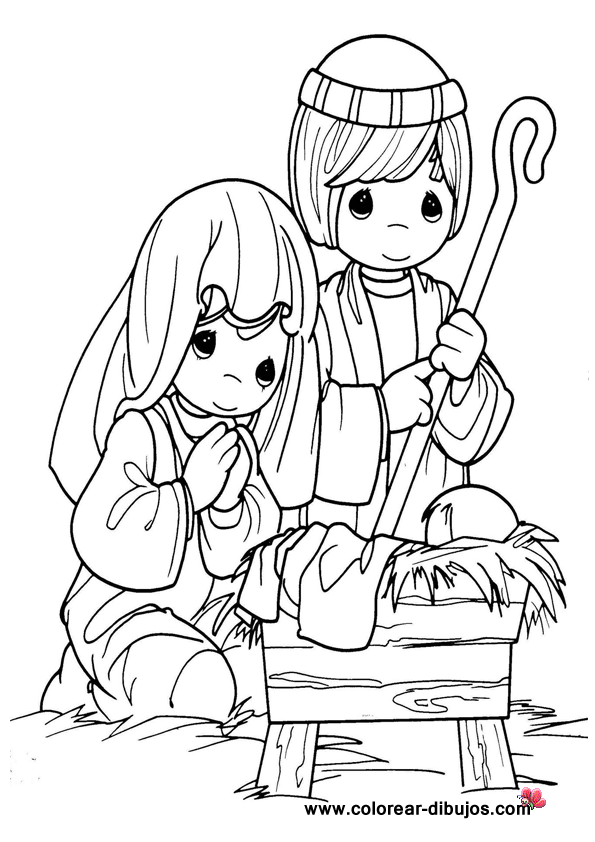 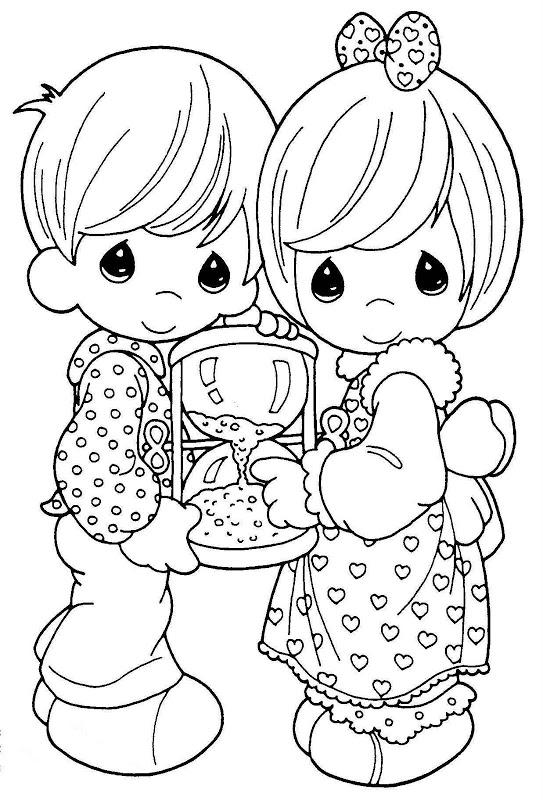 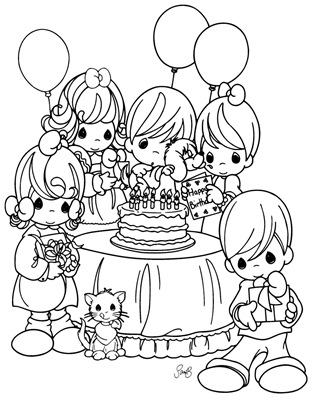